Урок мужества
«Подвиг их бессмертен»
(посвященный
 блокаде Ленинграда)
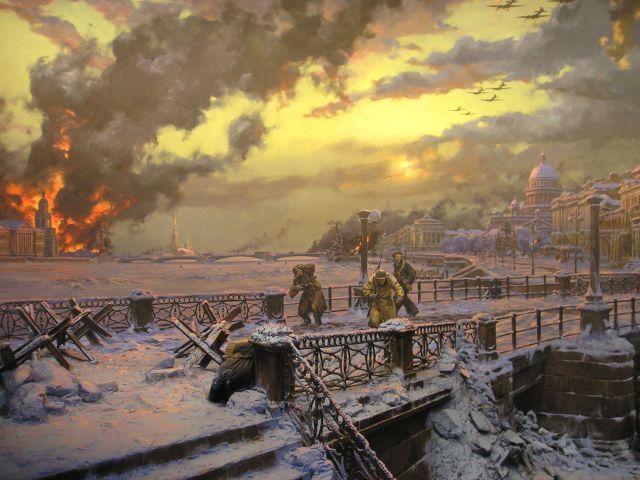 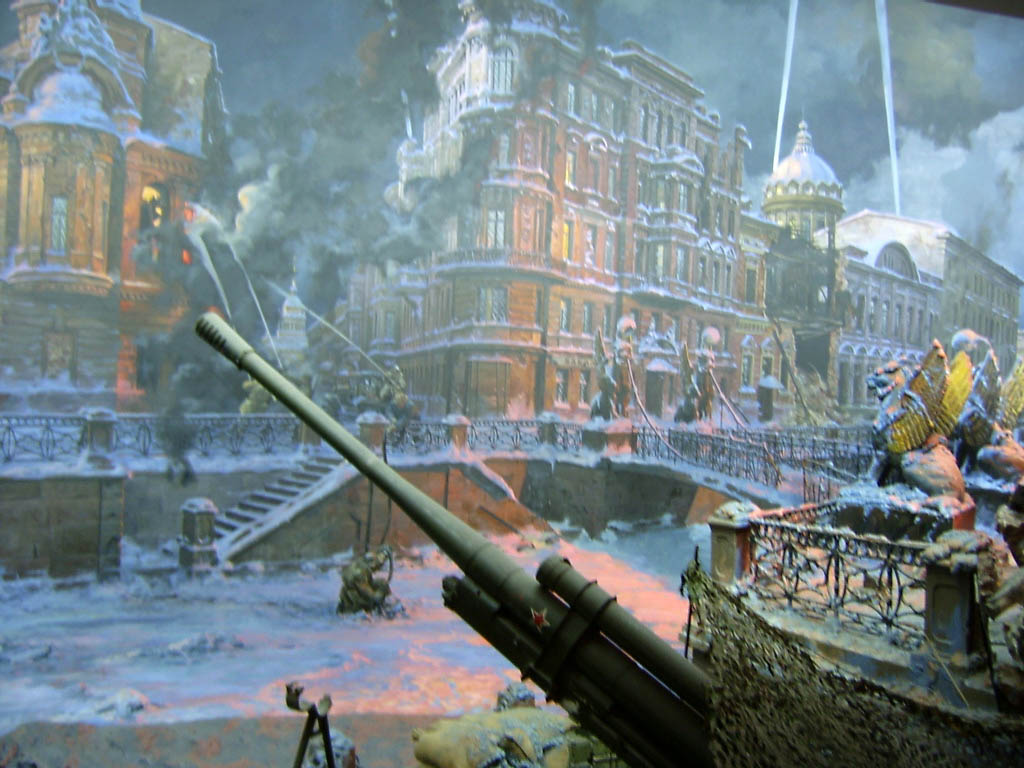 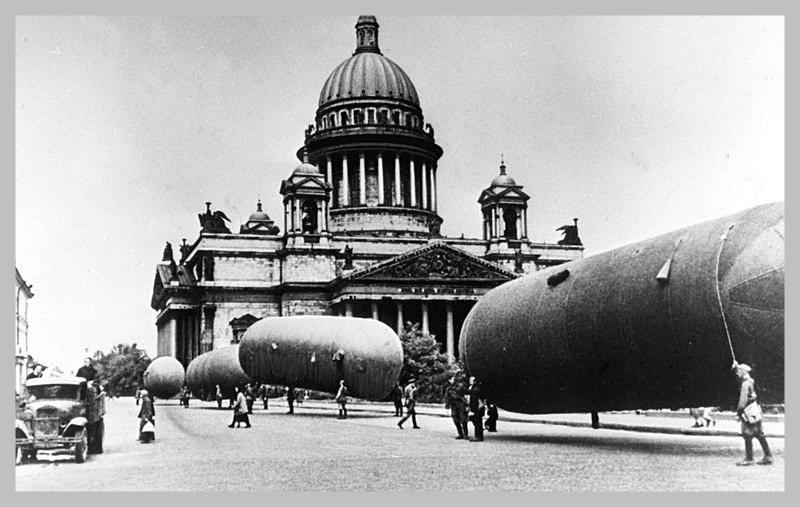 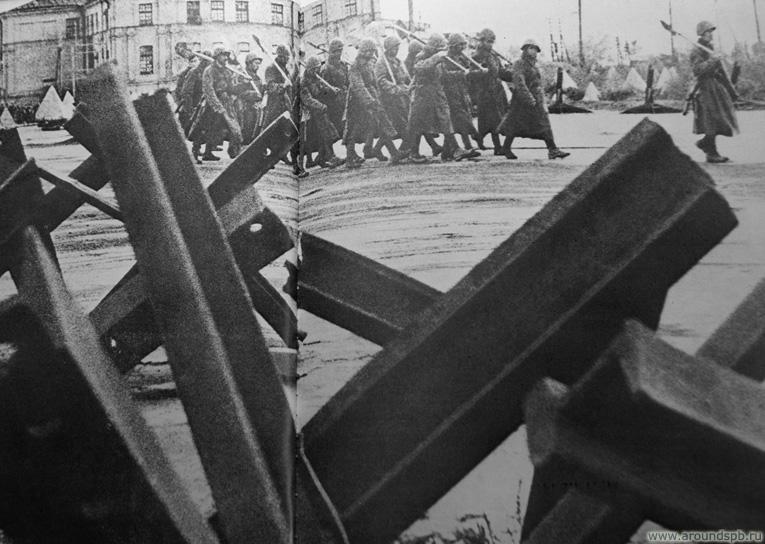 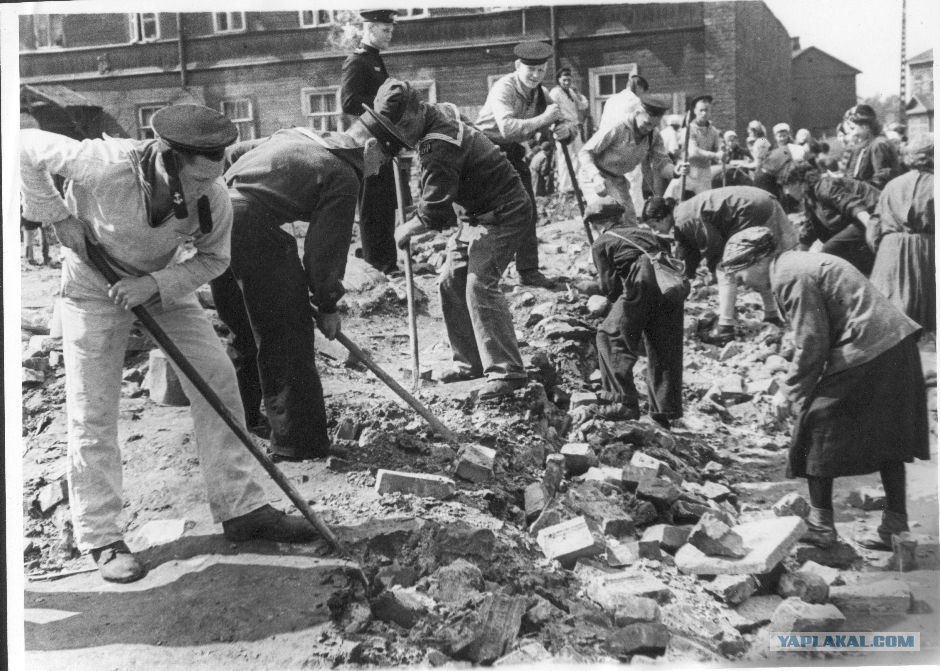 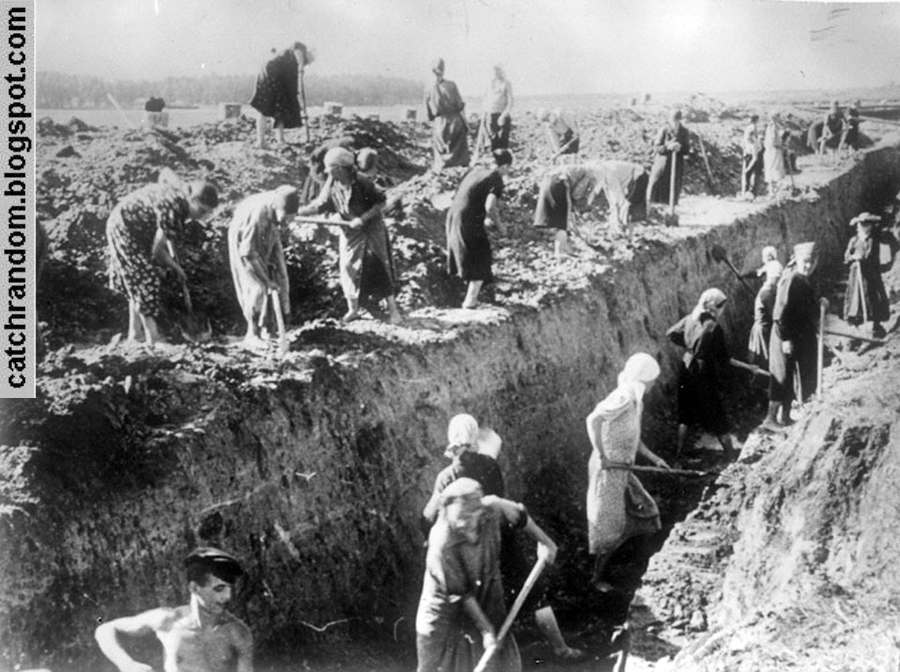 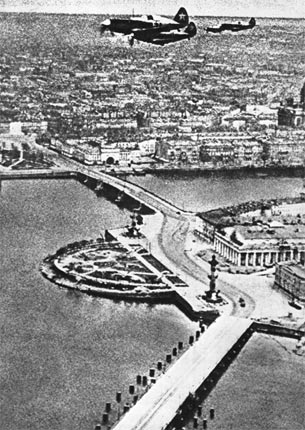 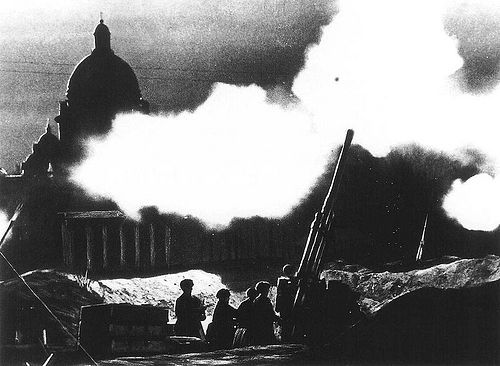 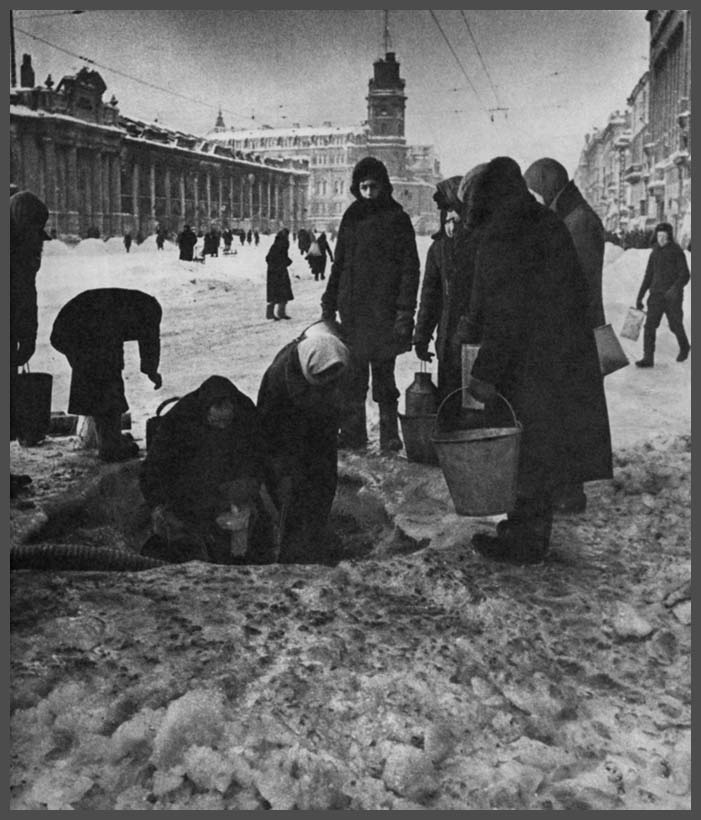 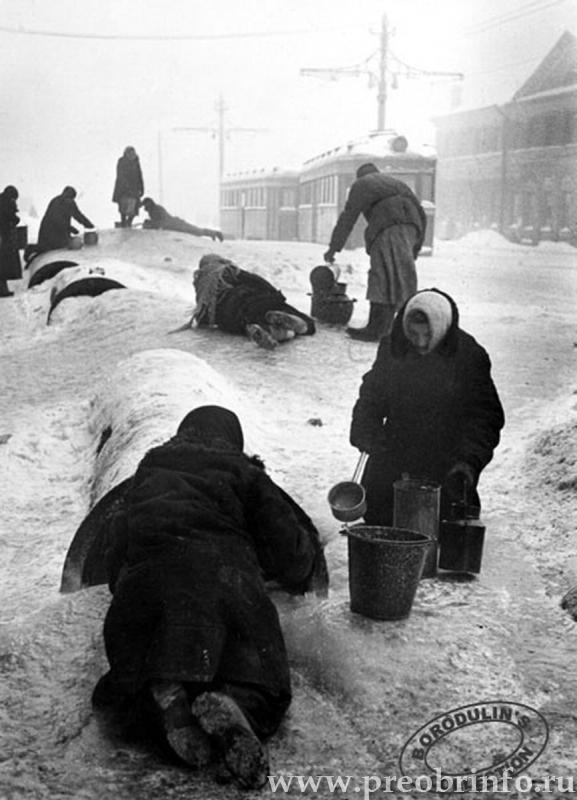 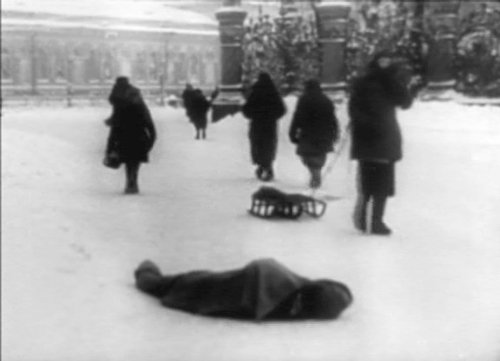 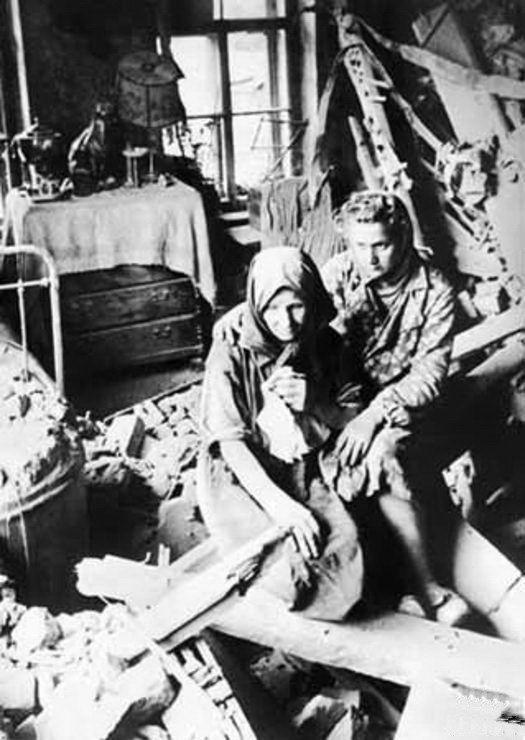 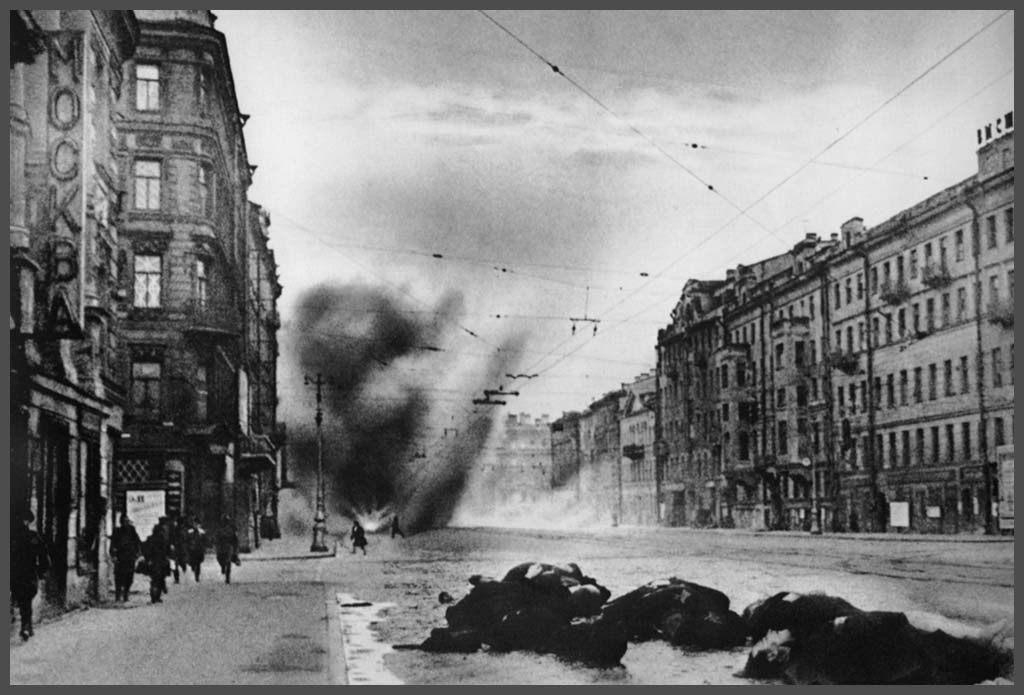 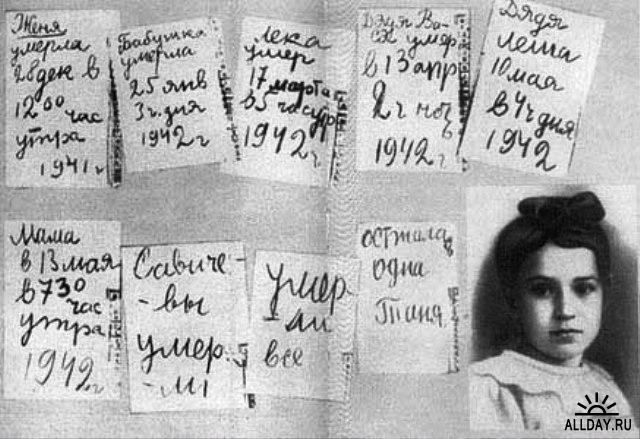 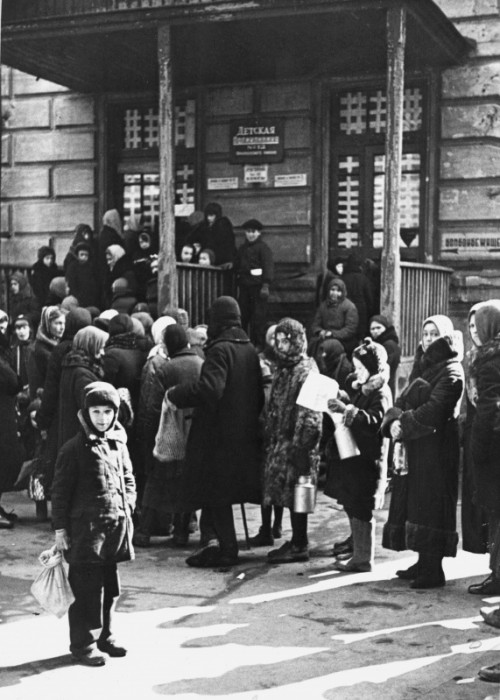 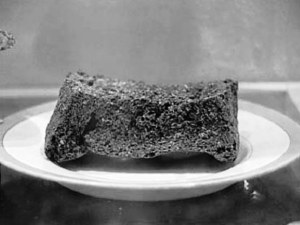 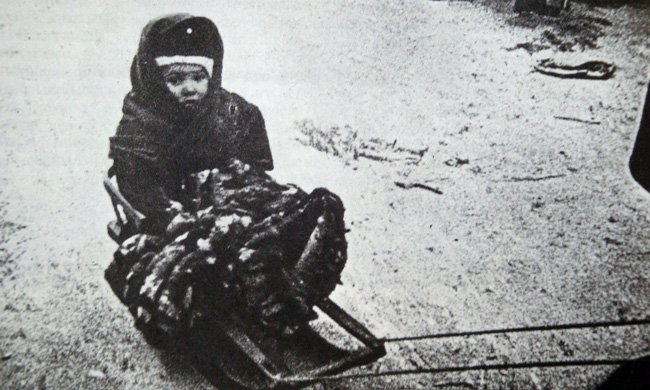 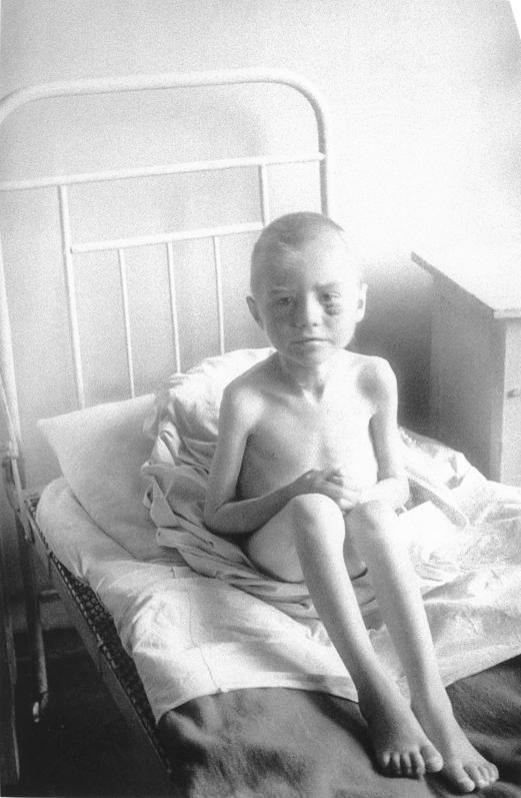 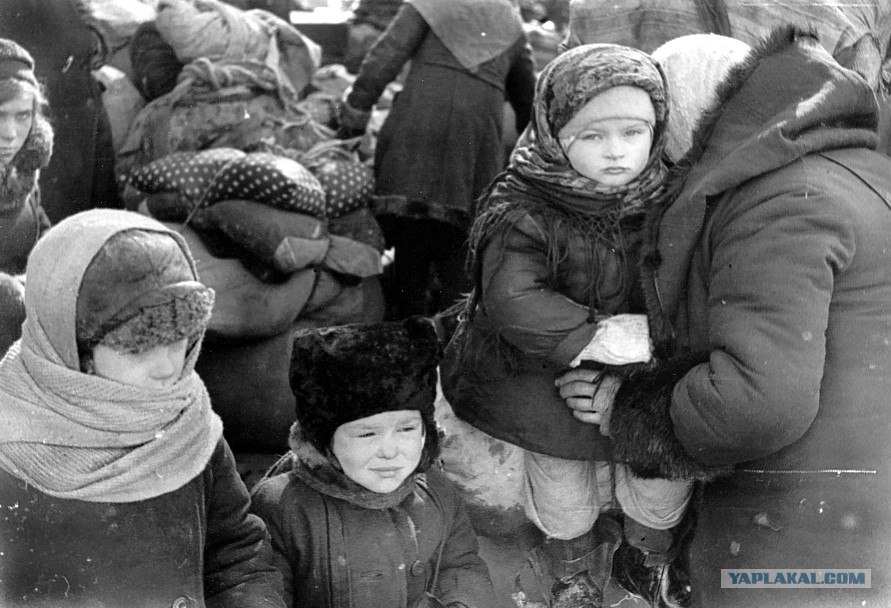 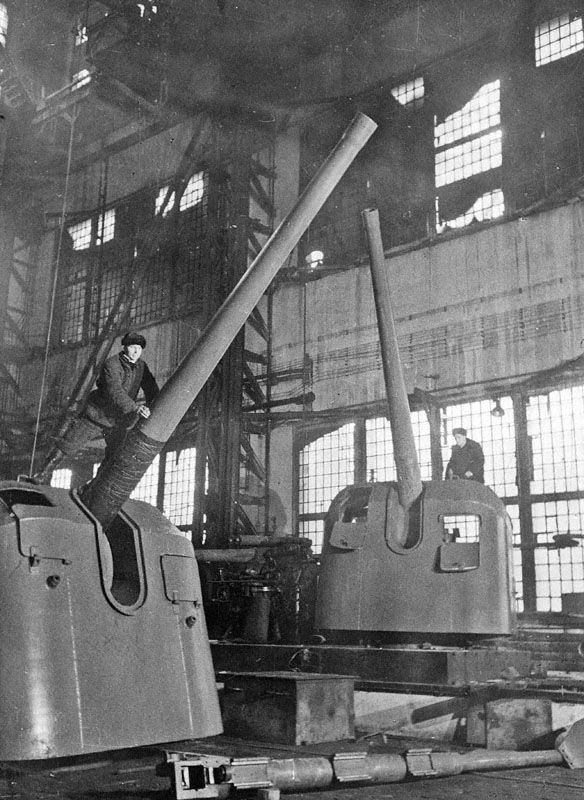 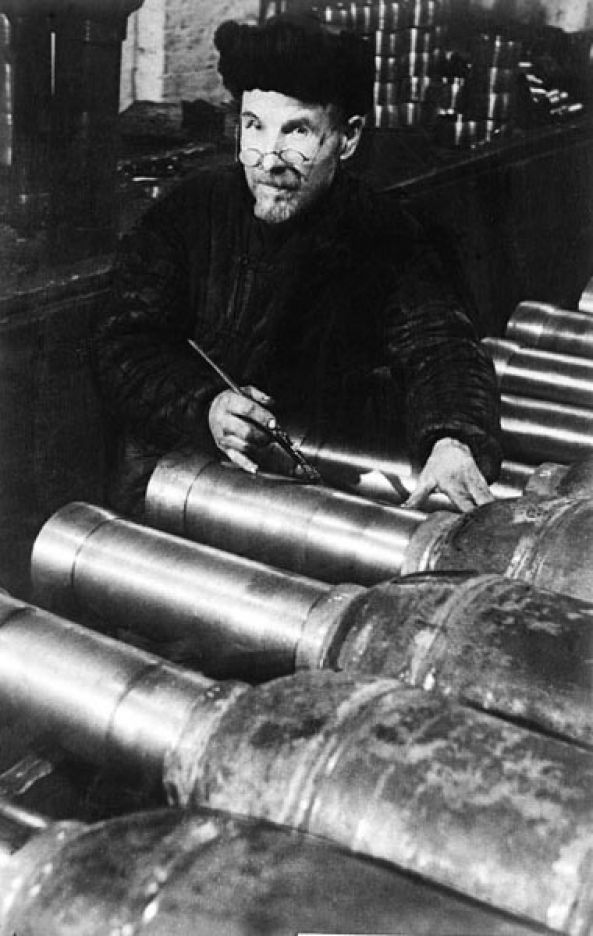 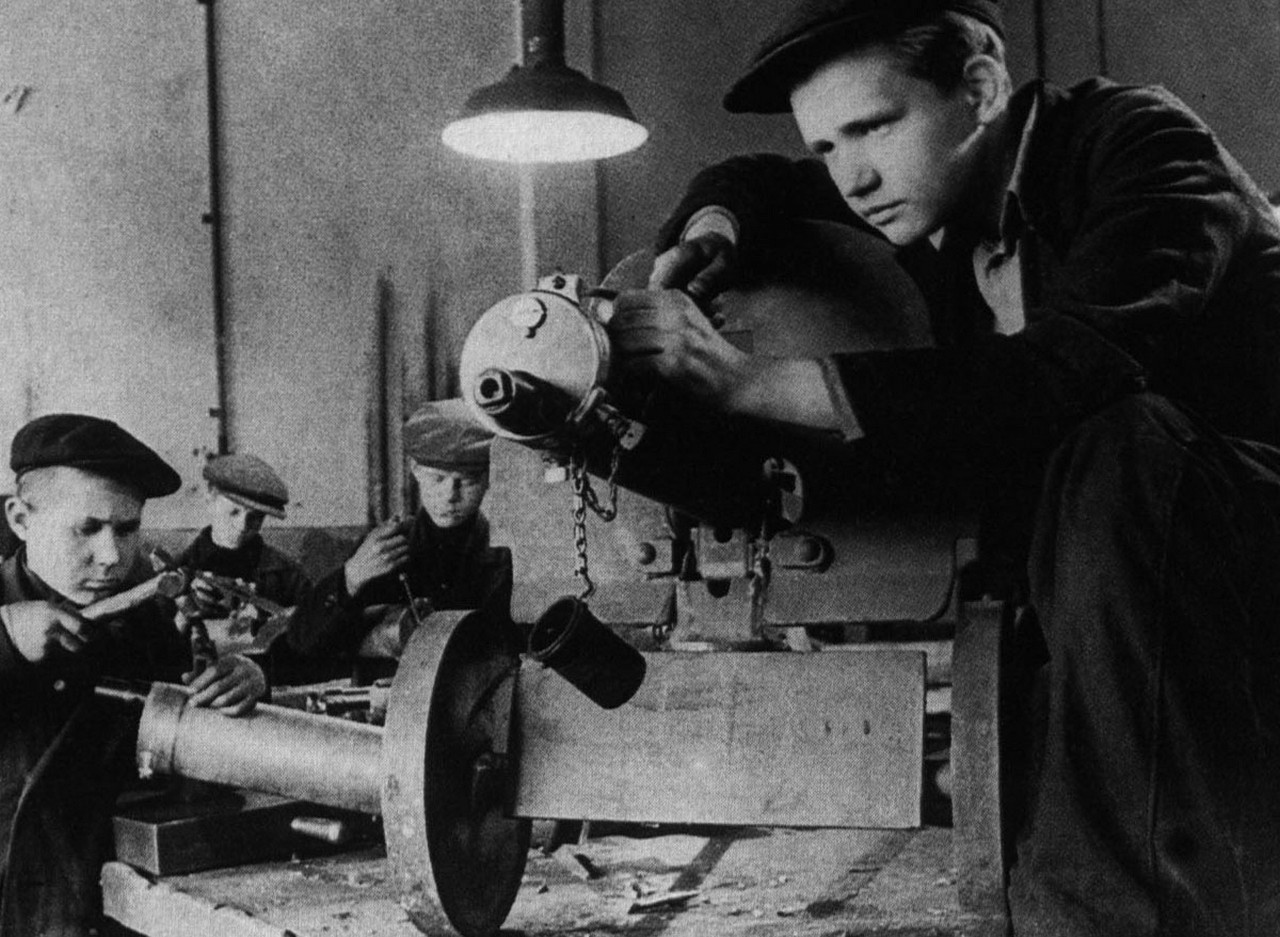 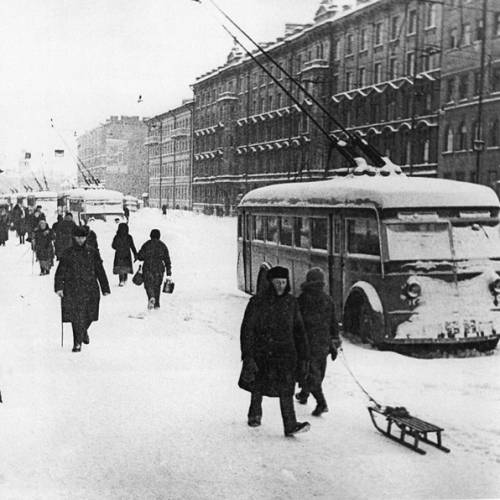 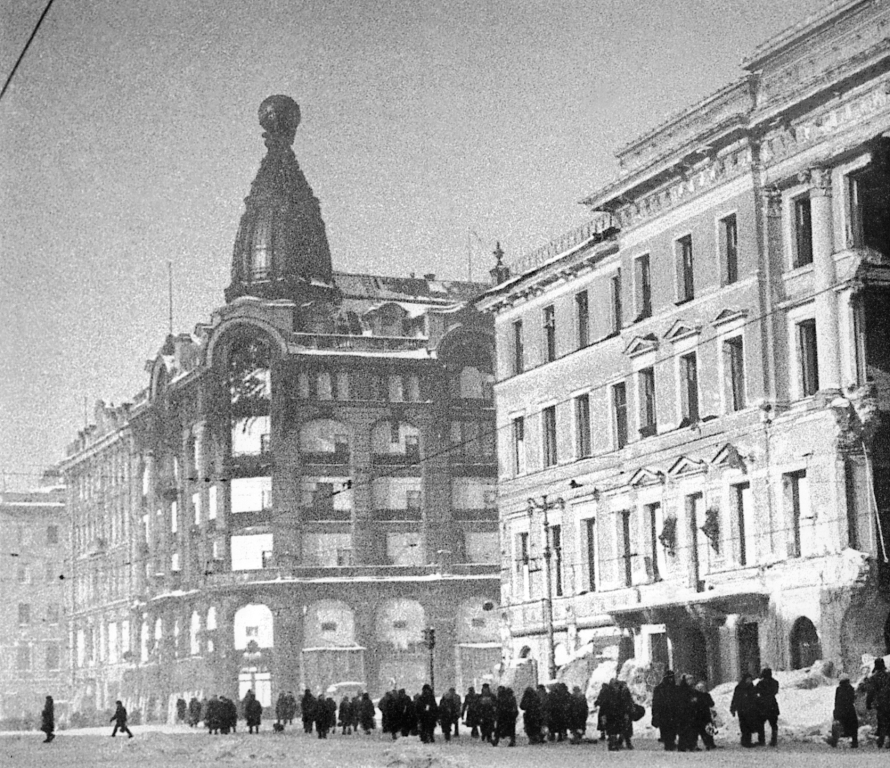 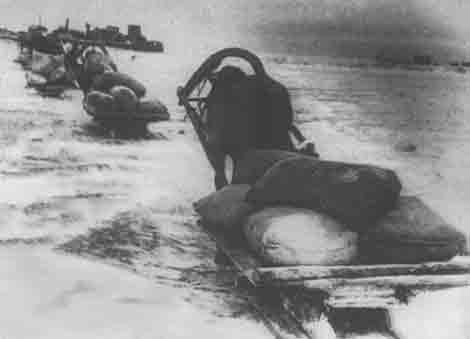 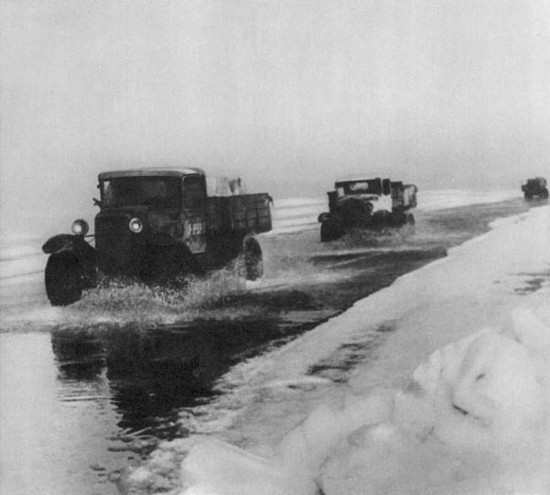 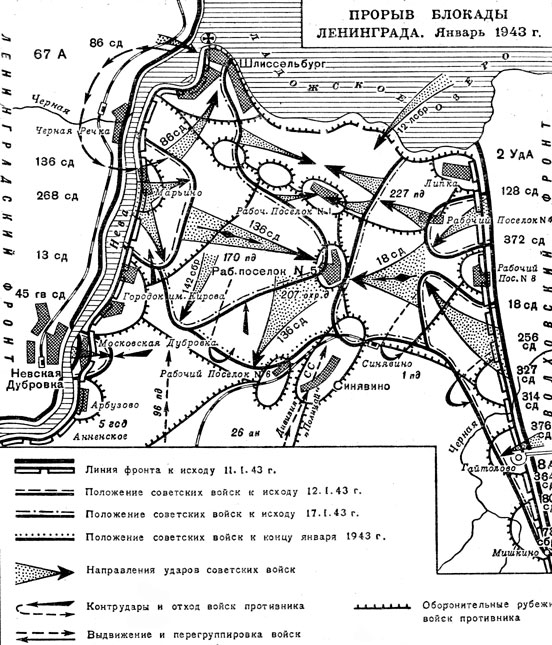 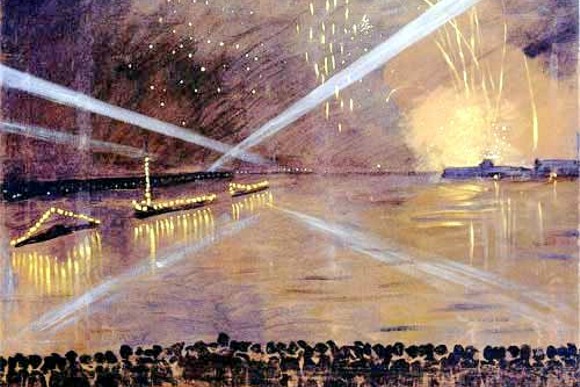 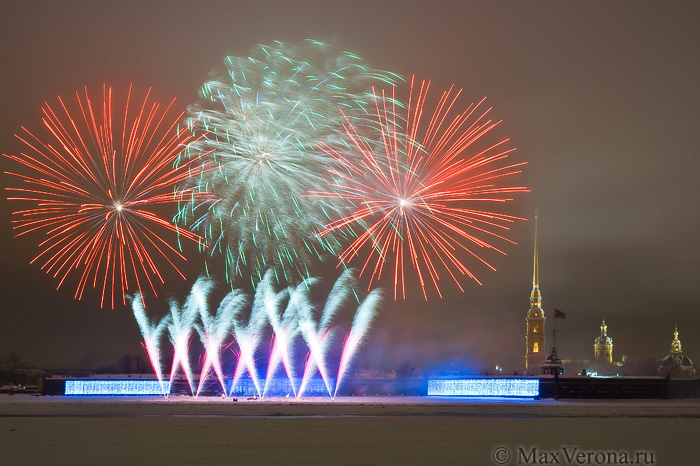 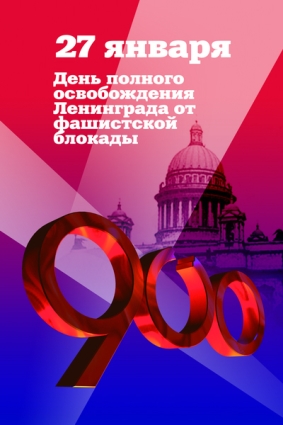 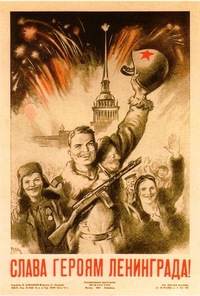 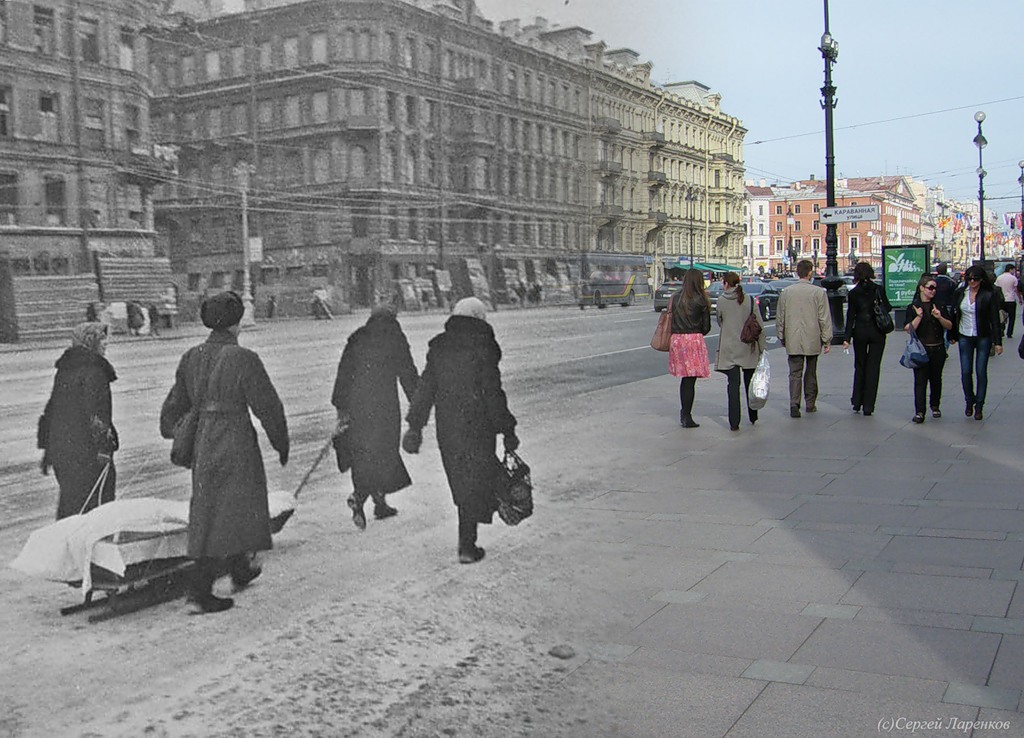 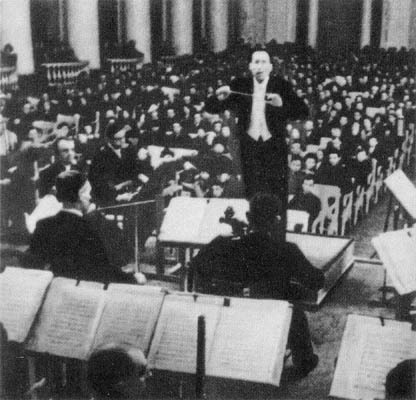